PRMS ISOPREP Drop Down Options
PRMS ISOPREP Page 1/Part 1
PRMS ISOPREP Page 1/Part 2
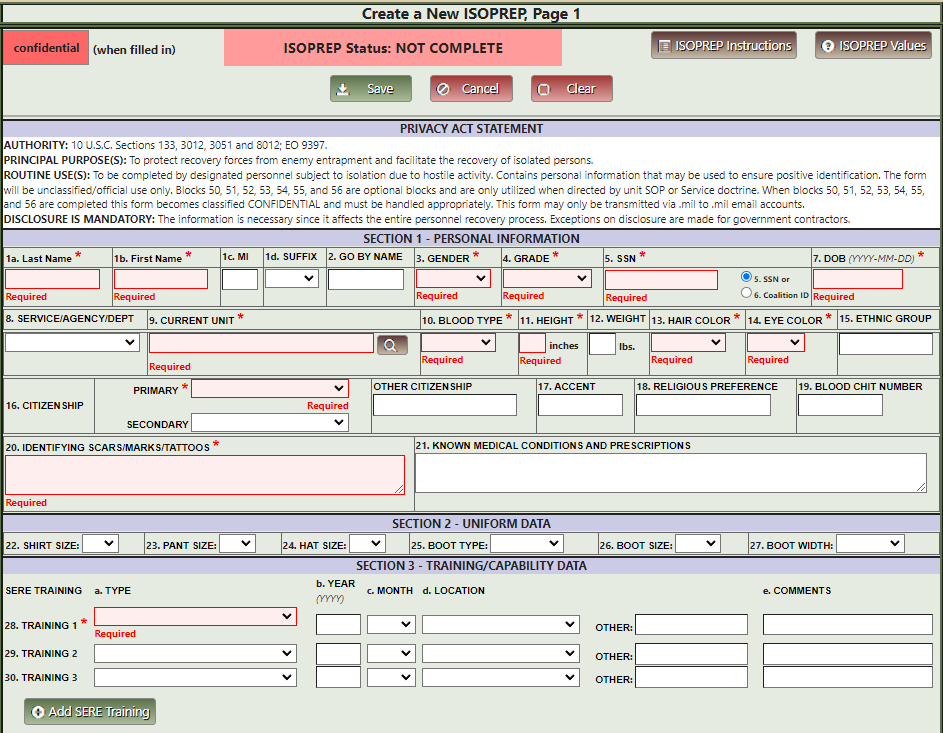 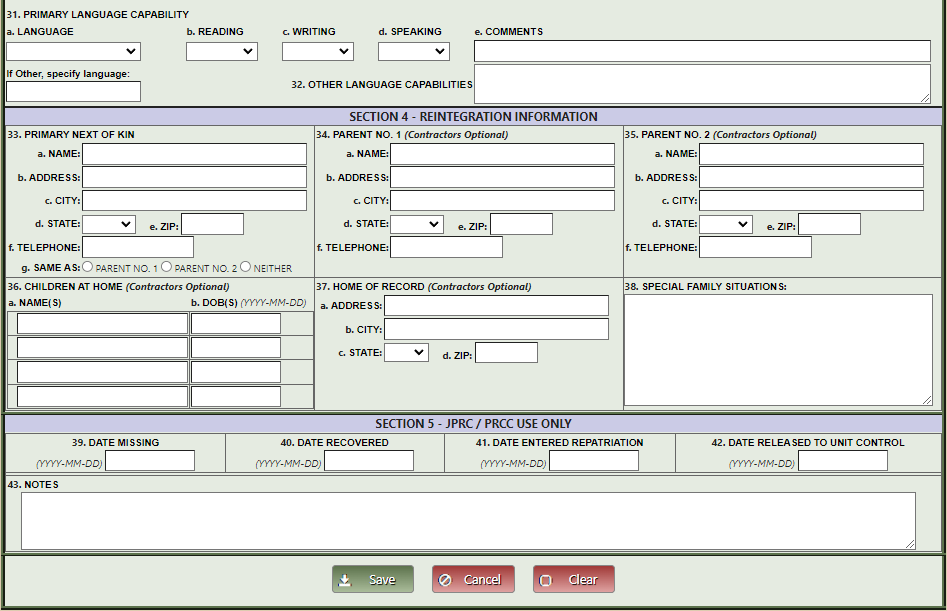 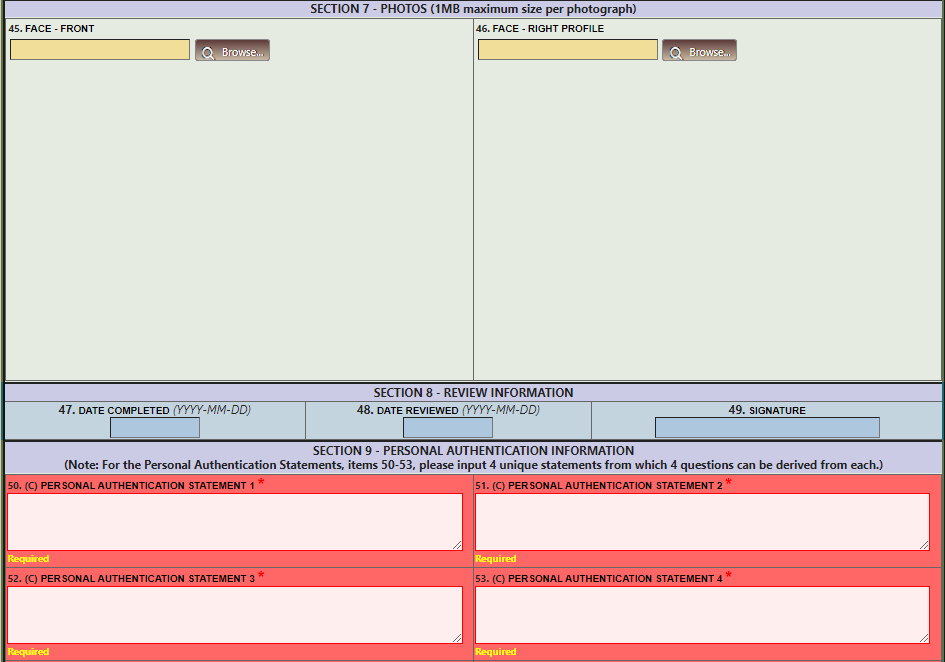 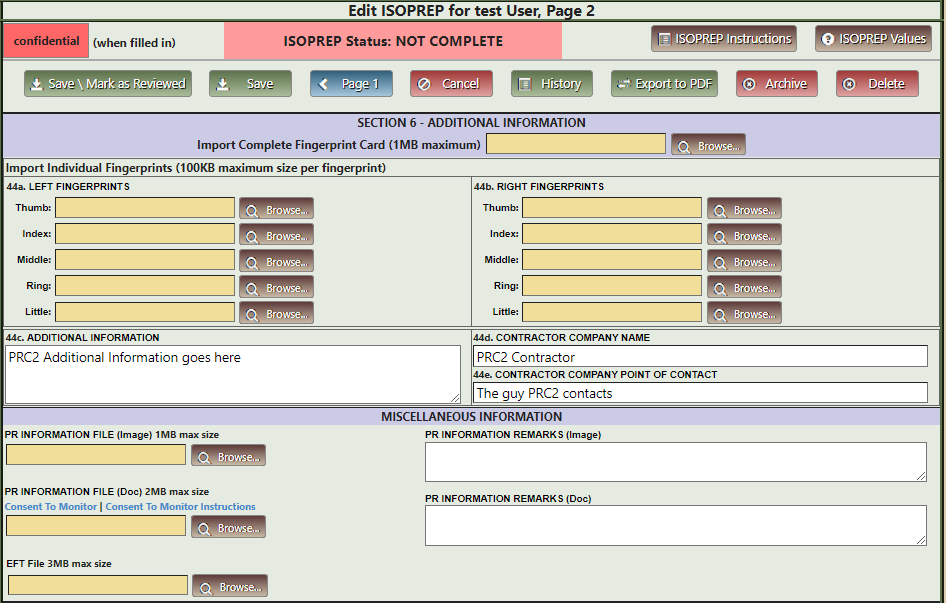 PRMS ISOPREP Page 2/Part 2
PRMS ISOPREP Page 2/Part 3
PRMS ISOPREP Page 2/Part 1
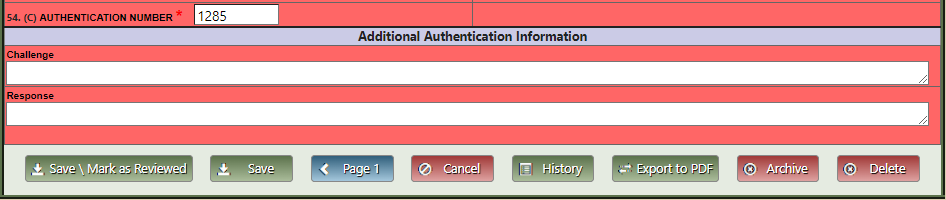 PRMS Section 1 Personal Information 1d - 14
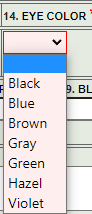 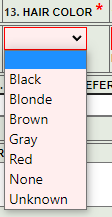 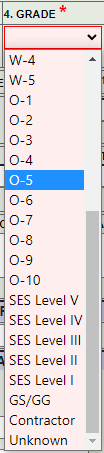 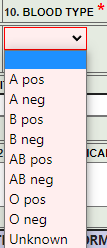 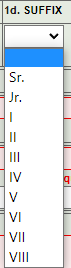 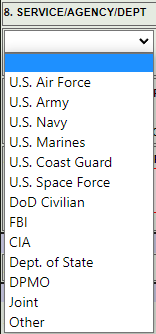 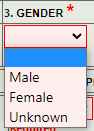 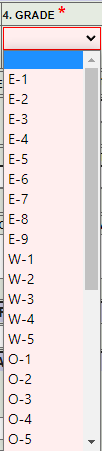 PRMS Section 1 Personal Information Citizenship 16 Primary
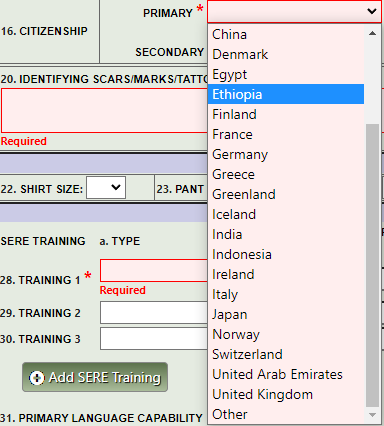 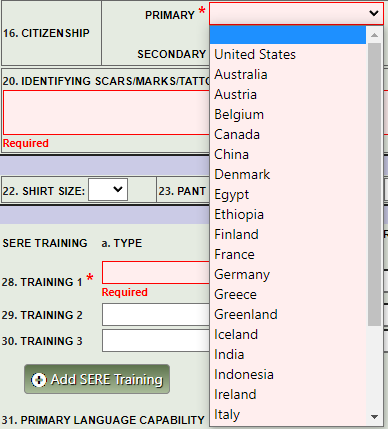 PRMS Section 1 Personal Information Citizenship 16 Secondary
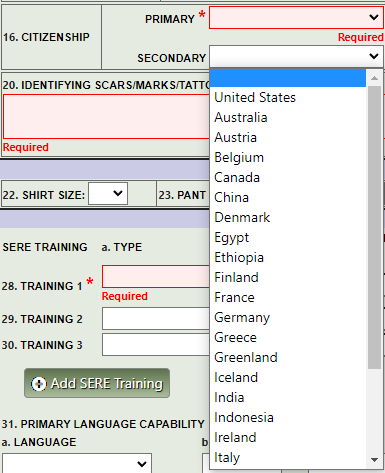 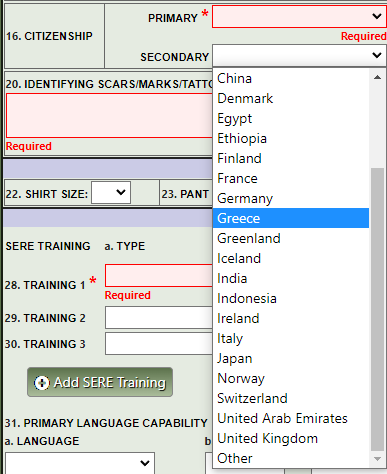 PRMS Section 2 Uniform Data
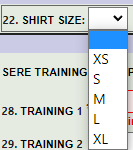 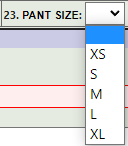 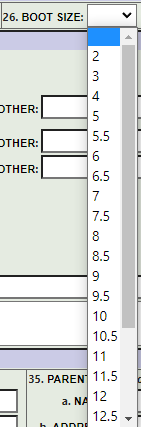 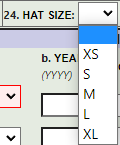 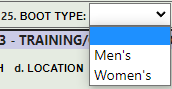 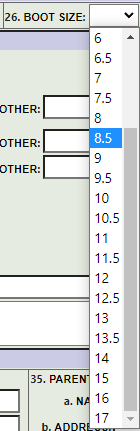 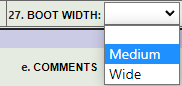 PRMS ISOPREP Page 1 Section 3 Training/Capability Data
Training 1
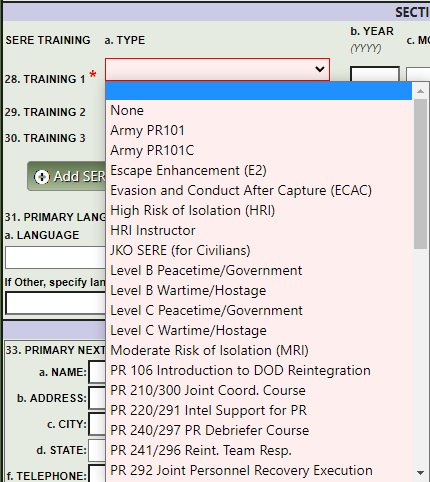 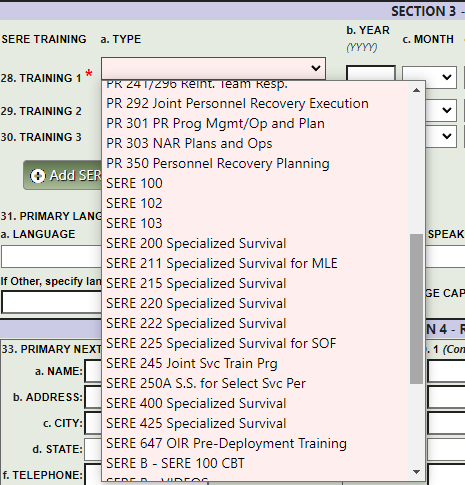 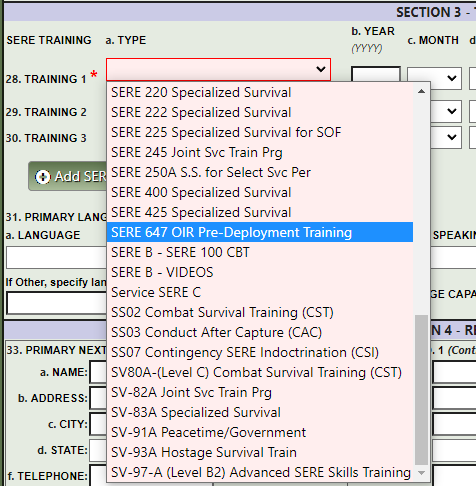 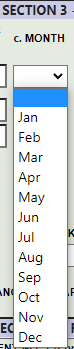 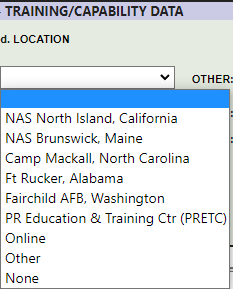 PRMS ISOPREP Page 1 Section 3 Training/Capability Data
Training 2
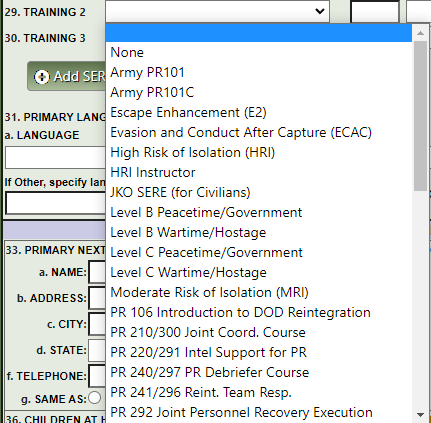 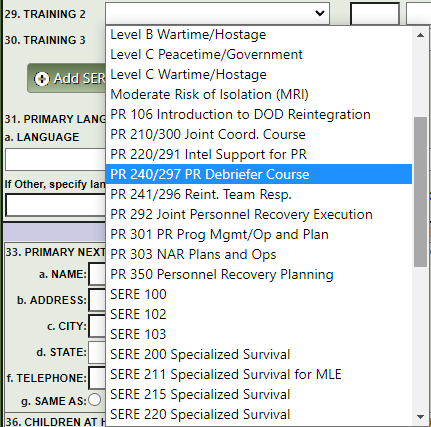 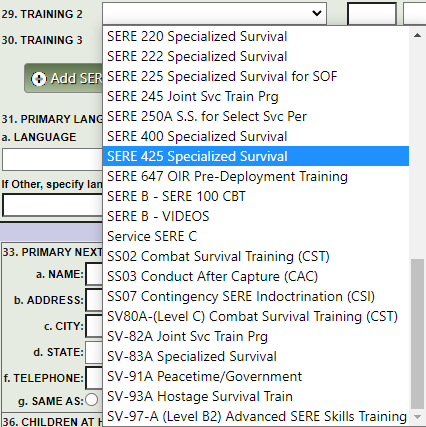 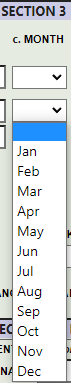 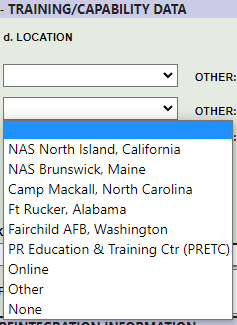 PRMS ISOPREP Page 1 Section 3 Training/Capability Data
Training 3
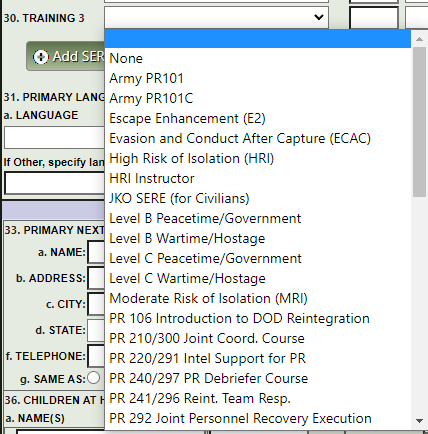 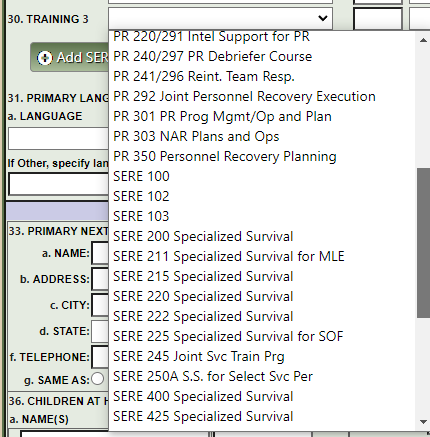 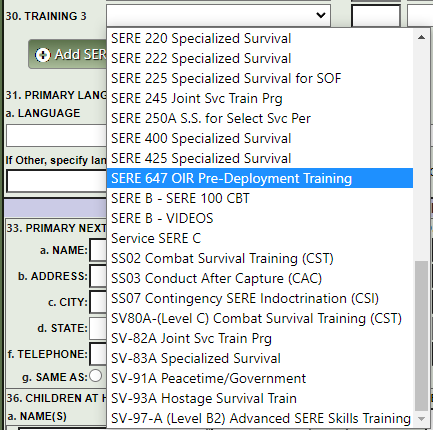 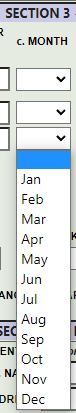 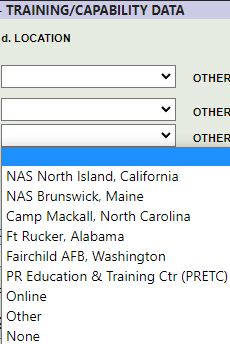 PRMS ISOPREP Page 1 Section 3 Training/Capability Data
Primary Language Capabilities
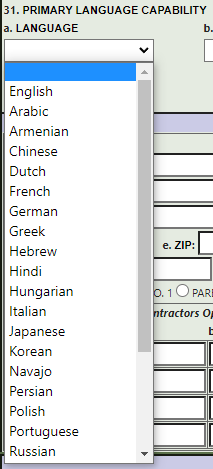 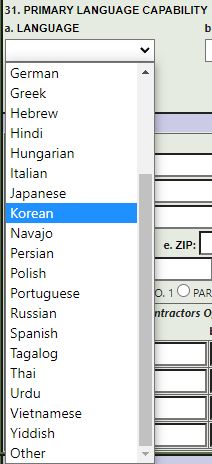 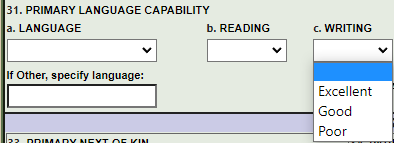 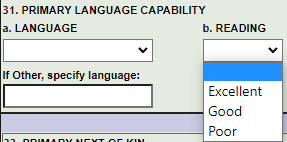 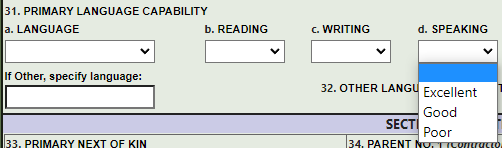 PRMS ISOPREP Page 1 Section 4 Reintegration Information Primary Next of Kin
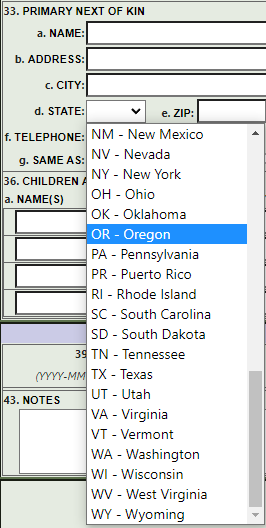 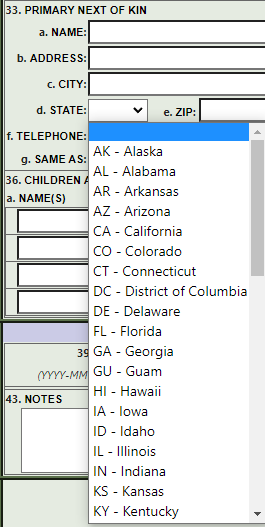 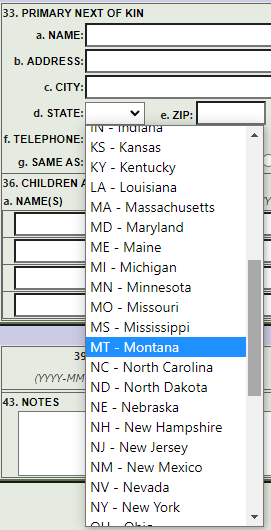 PRMS ISOPREP Page 1 Section 4 Reintegration Information Parent No. 1
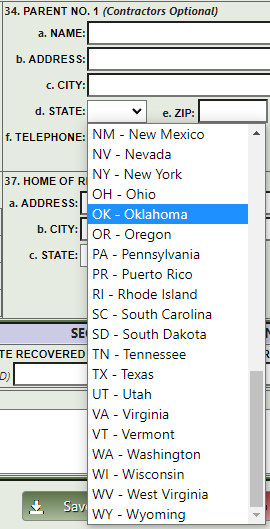 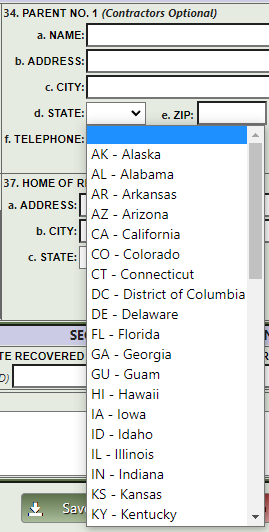 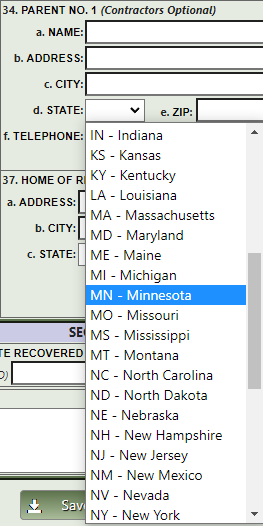 PRMS ISOPREP Page 1 Section 4 Reintegration Information Parent No. 2
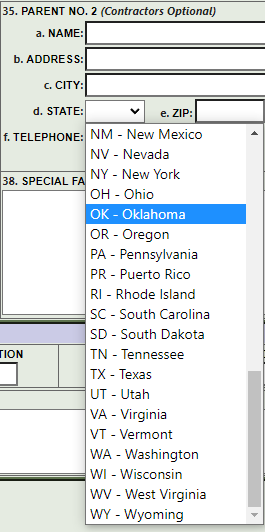 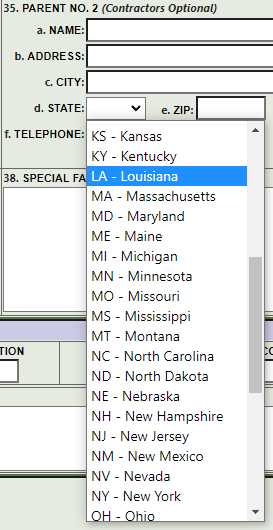 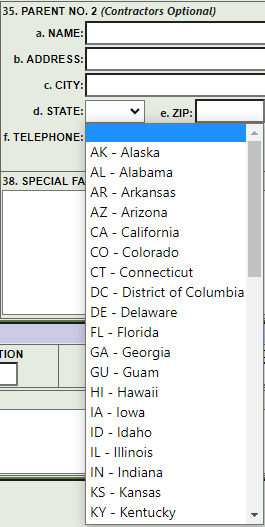 PRMS ISOPREP Page 1 Section 4 Reintegration Information Home of Record
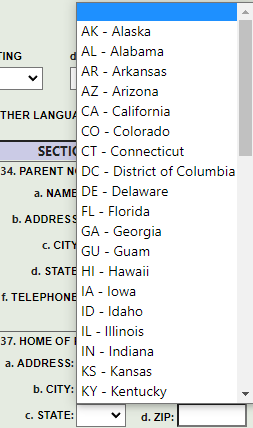 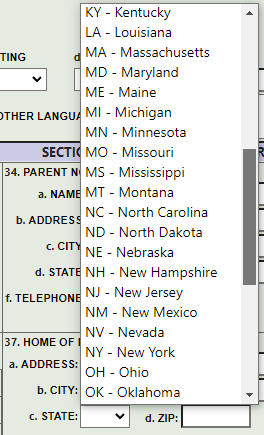 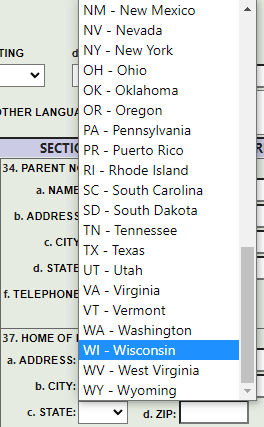